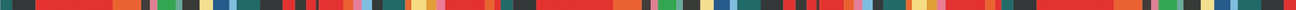 TALSU NOVADA 
SOCIĀLAIS DIENESTS
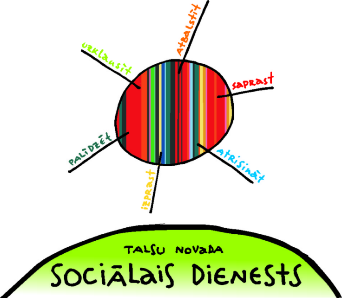 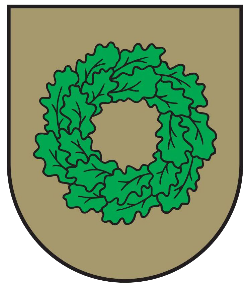 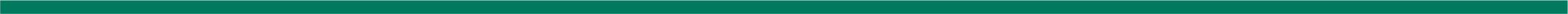 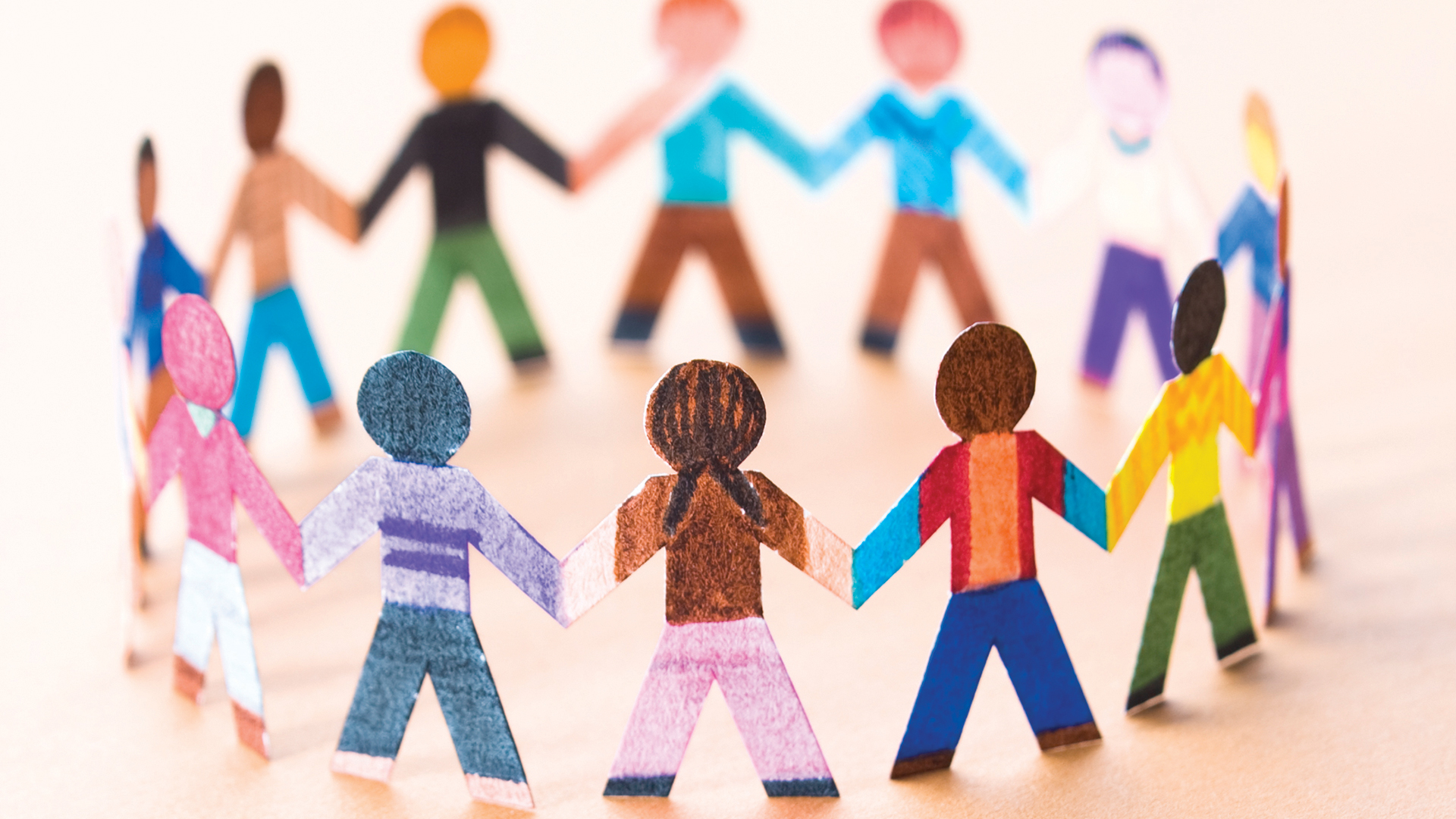 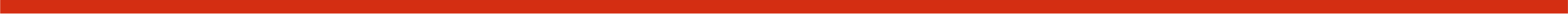 www.talsi.lv/talsu-novada-socialais-dienests
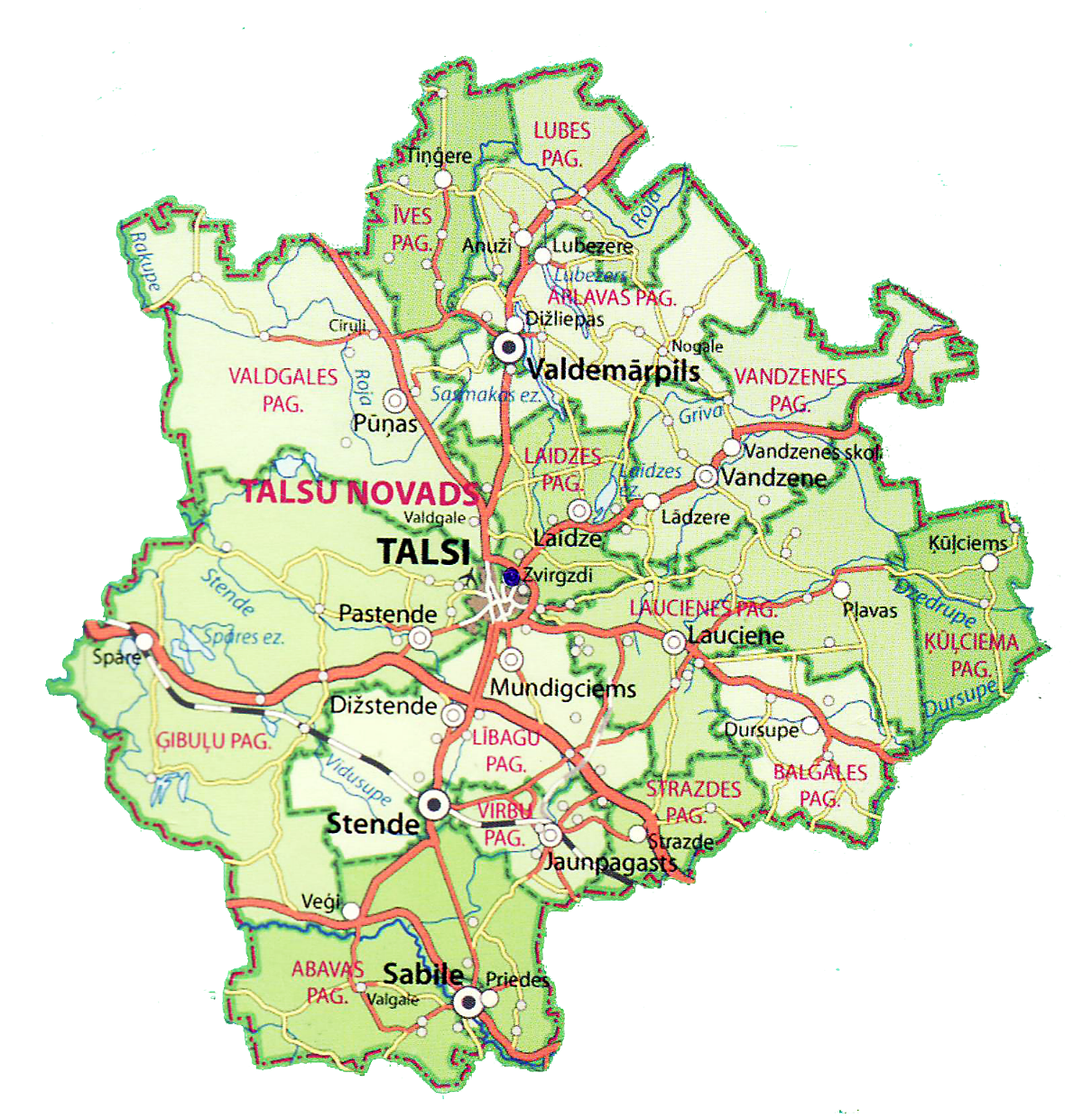 Sabiles pilsēta
1642
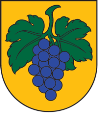 Talsu pilsēta
10 377
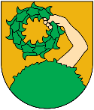 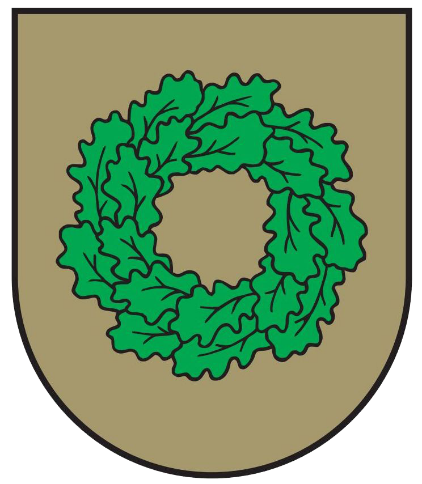 Valdemārpils pilsēta
1402
Stendes pilsēta
1780
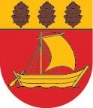 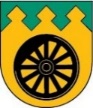 Abavas pagasts
1164
Laucienes pagasts
1661
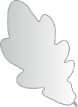 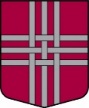 Ārlavas pagasts
935
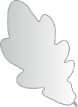 Lībagu pagasts
2015
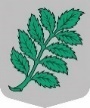 Balgale pagasts
863
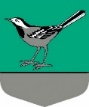 Lubes pagasts
520
31 954
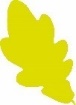 Ģibuļu pagasts
2385
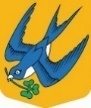 Strazdes pagasts
414
Iedzīvotāju skaits 
Talsu novadā
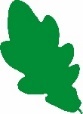 Īves pagasts
498
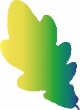 Valdgales pagasts
1333
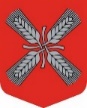 Ķūļciema pagasts
402
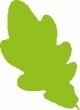 Vandzenes pagasts
1770
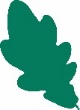 Laidzes pagasts
1906
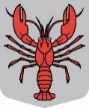 Virbu pagasts
887
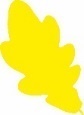 TALSU NOVADA SOCIĀLAIS DIENESTS
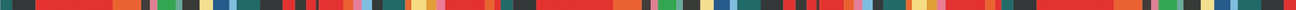 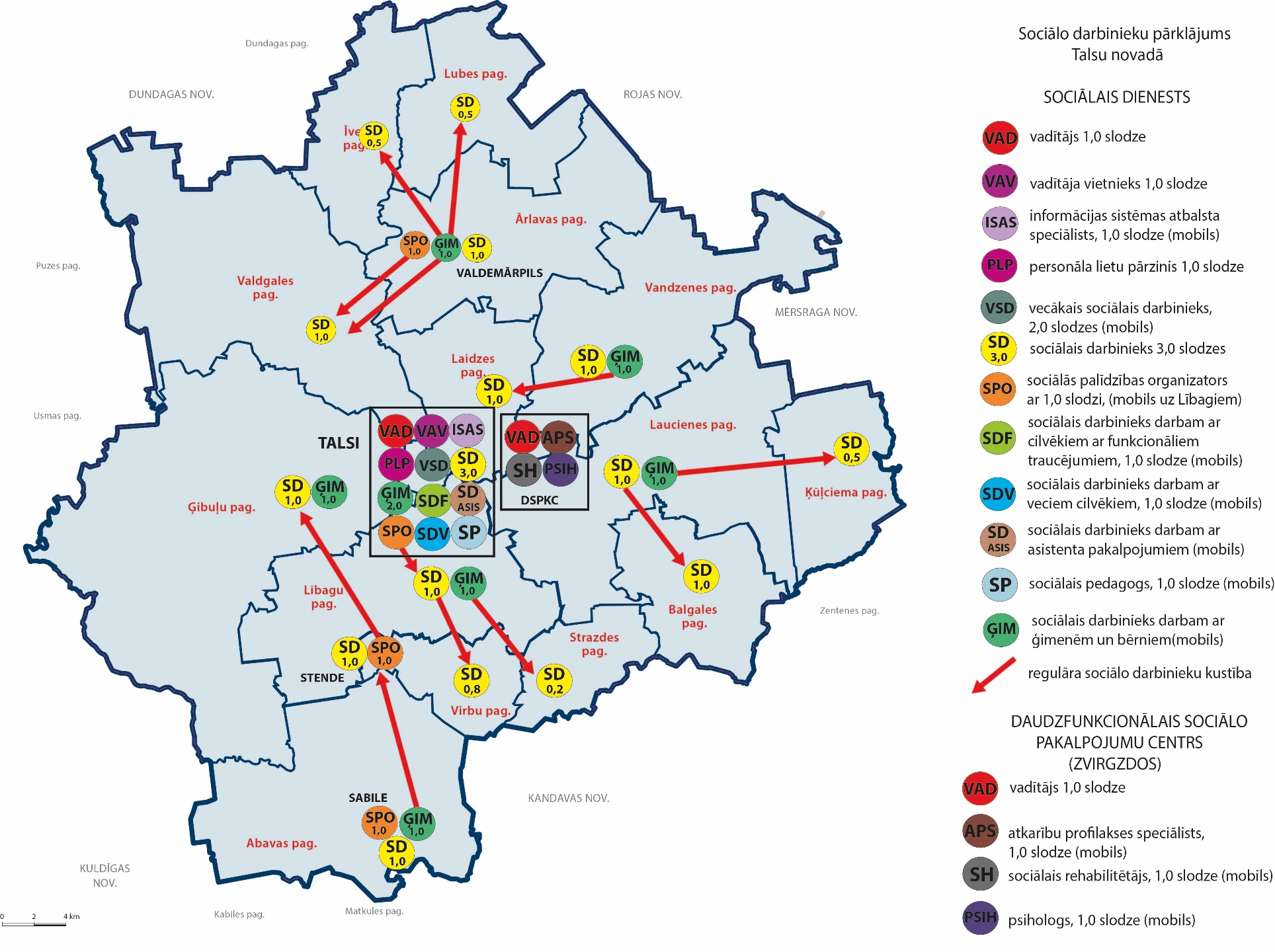 TALSU NOVADA SOCIĀLAIS DIENESTS
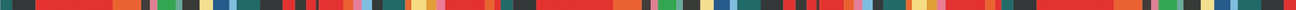 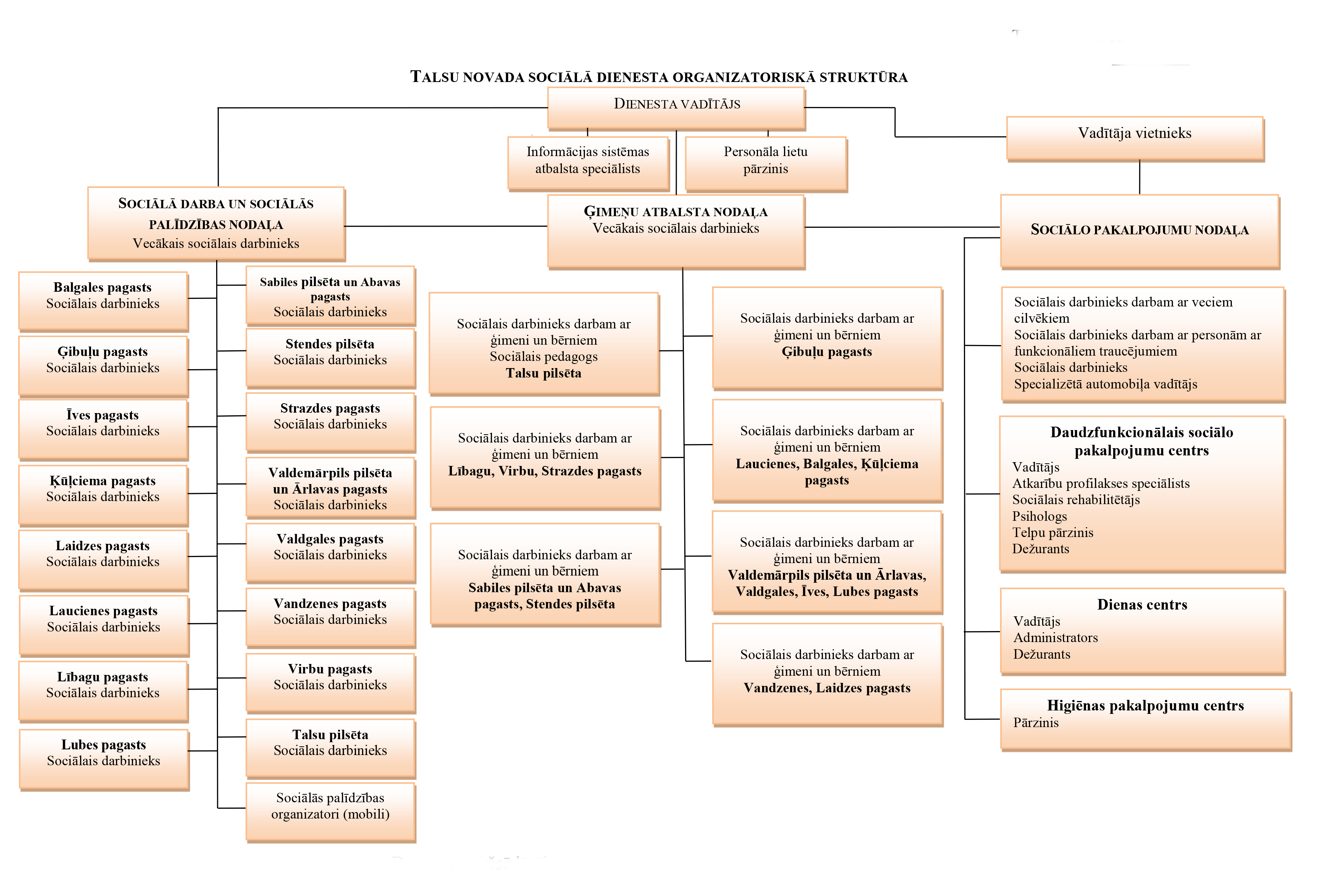 TALSU NOVADA SOCIĀLAIS DIENESTS
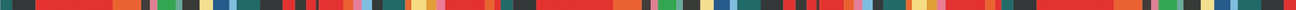 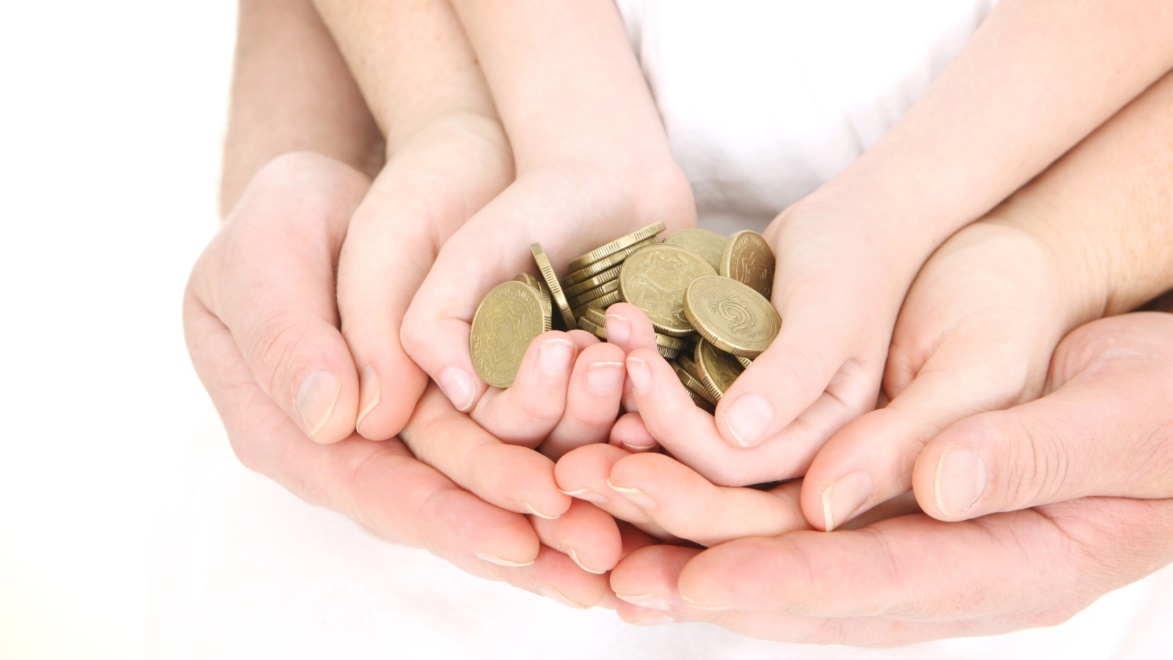 MATERIĀLĀ PALĪDZĪBA
PABALSTI
TALSU NOVADA SOCIĀLAIS DIENESTS
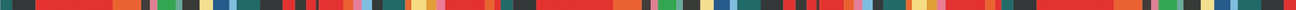 Pabalsts bērnu ēdināšanas izdevumu apmaksai daudzbērnu ģimenēm
Vienreizējs bērna piedzimšanas pabalsts
Pabalsts kultūras, atpūtas un sporta pasākumu apmeklēšanai daudzbērnu ģimenēm
Pabalsts aizbildnim
TALSU NOVADA SOCIĀLAIS DIENESTS
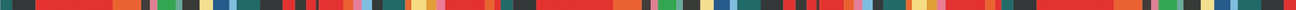 SOCIĀLĀ DIENESTA PAKALPOJUMI
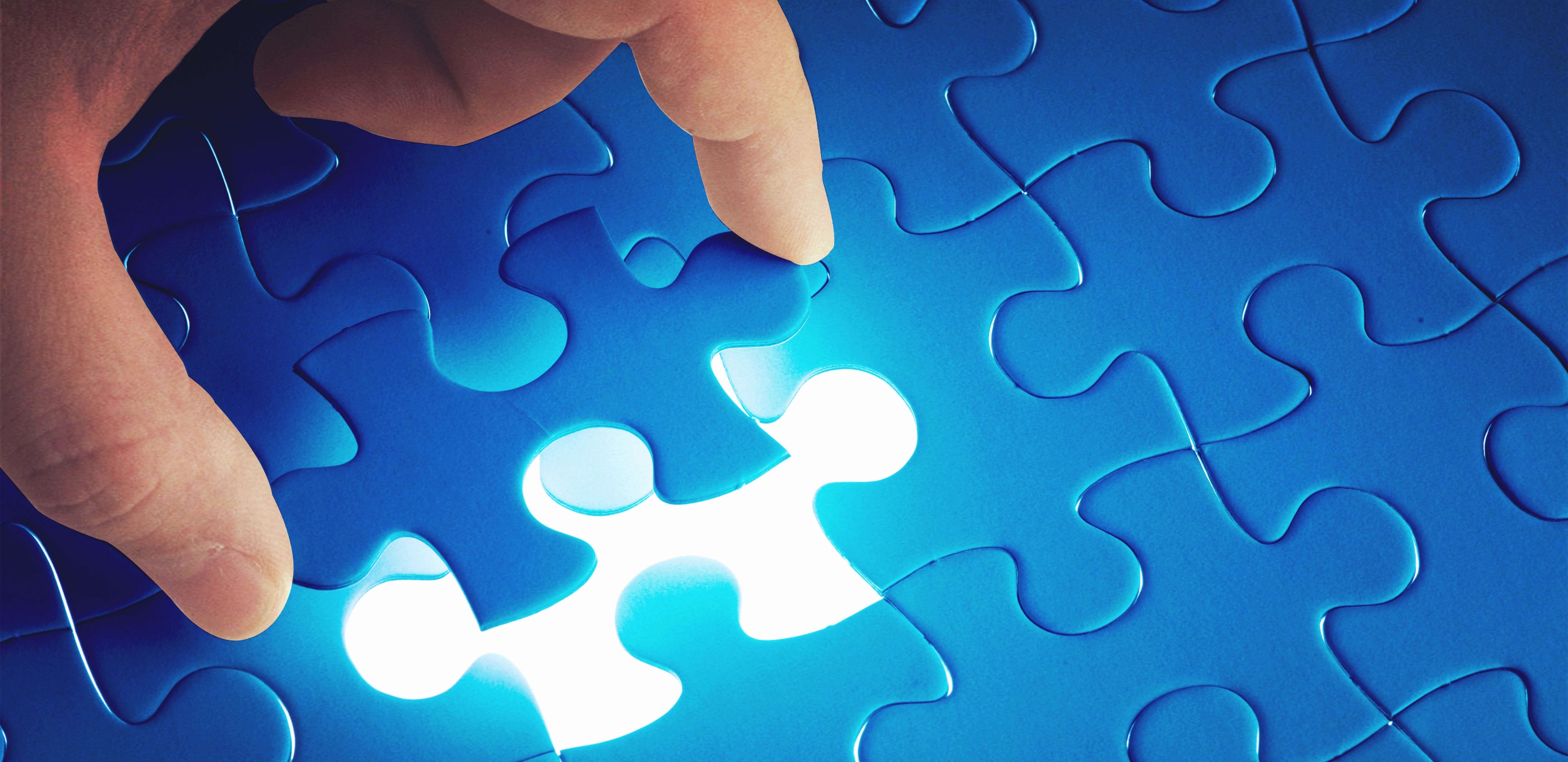 TALSU NOVADA SOCIĀLAIS DIENESTS
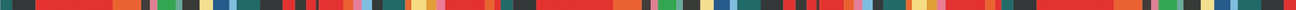 Sociālā darbinieka konsultācijas
Sociālā rehabilitācija dzīvesvietā  un institūcijā no prettiesiskām darbībā cietušiem bērniem
Atbalsta personas pakalpojums
Sociālās rehabilitācijas pakalpojums vardarbībā cietušām pilngadīgām personām un vardarbības veicējiem
Psihologa pakalpojums – Dusmu aizvietošanas treniņš, Tharaplay
Krīzes centra pakalpojums – diennakts uzturēšanās pakalpojums krīzes situācijā
Izglītojošu grupu nodarbības – Bērnu emocionālā audzināšana, Ceļvedis audzinot pusaudzi, Bez pēriena, Dusmu aizvietošanas treniņš
Ilgstoša sociāla aprūpe un sociālās rehabilitācija institūcijā bērnam
Atbalsta grupas vecākiem atbalstīt vecākus, palīdzēt veidot pozitīvu pašvērtējumu
Daudzfunkcionālais pakalpojumu centrs – atkarību profilakses speciālists, sociālais rehabilitētājs, sociālais darbinieks
Atbalsta pakalpojums bērniem ar funkcionāliem traucējumiem
TALSU NOVADA SOCIĀLAIS DIENESTS
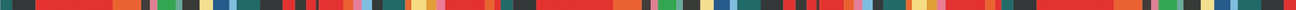 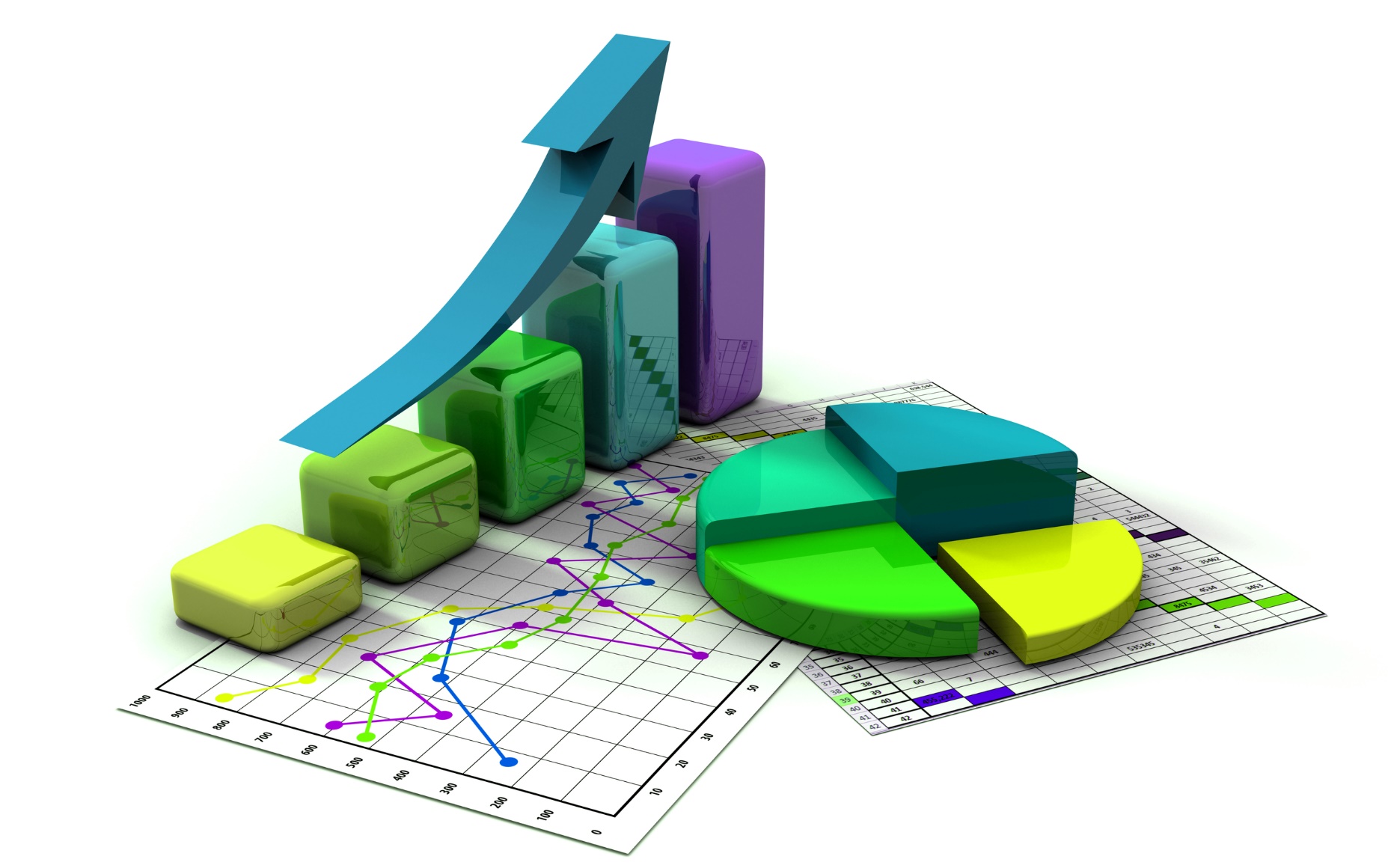 NOZARES STATISTIKA
TALSU NOVADA SOCIĀLAIS DIENESTS
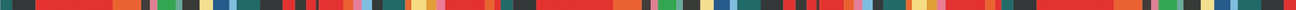 PERSONU UN ĢIMEŅU SKAITS KURĀM SNIEGTS SOCIĀLAIS ATBALSTS
TALSU NOVADA SOCIĀLAIS DIENESTS
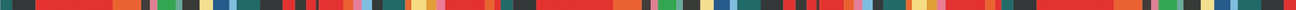 TRŪCĪGĀS UN MAZNODROŠINĀTĀS PERSONAS
TALSU NOVADA SOCIĀLAIS DIENESTS
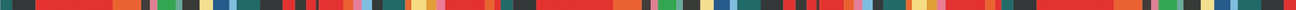 VIENREIZĒJS PABALSTS ĀRKĀRTAS SITUĀCIJĀ
TALSU NOVADA SOCIĀLAIS DIENESTS
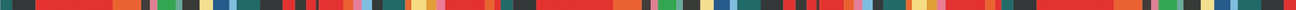 SOCIĀLĀ ATBALSTA PAKALPOJUMS – ATBALSTA PERSONA ĢIMENEI AR BĒRNIEM
Sociālajā dienestā pieejams kopš 2014.gada, bet  no 2016.gada 1.janvāra Talsu novada sociālais dienests administrē pakalpojuma saņemšanu.

Tiesības saņemt AP pakalpojumu: personām, kuras nodrošina bērna ikdienas aizgādību, kurām nav pietiekamas sociālās iemaņas, prasmes bērnu aprūpē un audzināšanā. 

Pakalpojums tiek piešķirts no 3-6 mēnešiem, nepieciešamības gadījumā, pārvērtēšana pagarinājums.
Uz 01.08.2016. AP pakalpojumu Talsu novadā saņem 35 ģimenes. 
Nodarbinātas ir 12 atbalsta personas- sociālie aprūpētāji, spec. pedagogi, soc. rehabilitētāji, uztura speciālists u.c. ar jomu saistīti speciālisti.  
Atbalsta personas uzdevums nav atrast ģimenes trūkumus vai izcelt vājas puses, bet gan identificēt problēmas un risināt tās kopā ar ģimeni.
Atbalsta personas uzdevums ir veicināt ģimenes patstāvību, attīstot katra individuālās spējas un iemaņas
TALSU NOVADA SOCIĀLAIS DIENESTS
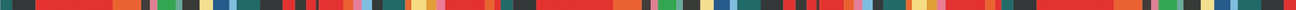 SADARBĪBA
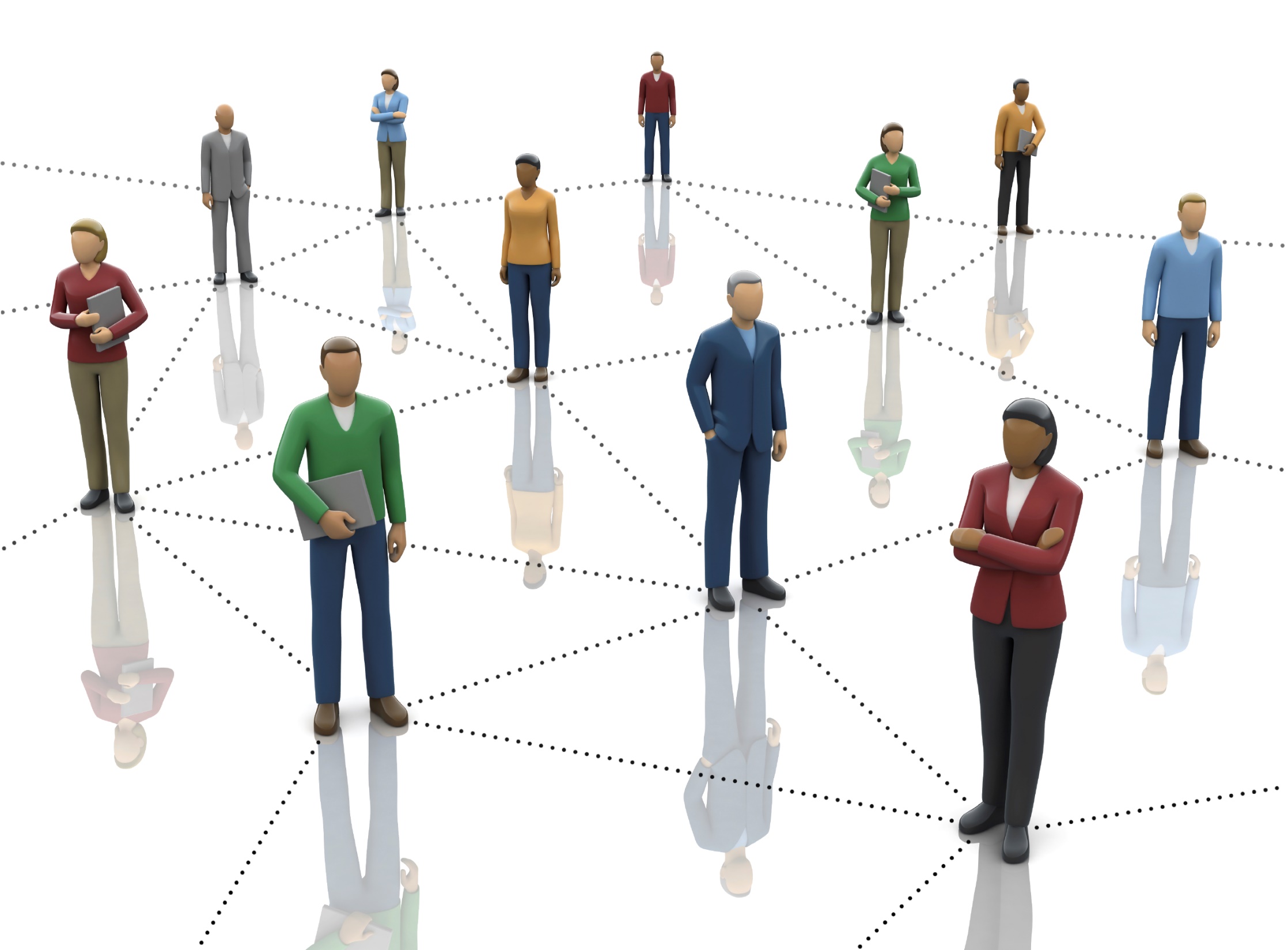 TALSU NOVADA SOCIĀLAIS DIENESTS
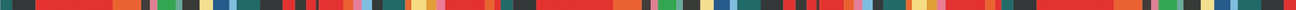 Ģimene

Izglītības iestādes- izglītības pārvalde, skolas, PII, brīvā laika pavadīšanas centri

Bāriņtiesa 

Psihologi

Medicīnas darbinieki – ģimenes ārsti, psihiatri

Krīžu centri
Reliģiskas organizācijas

Policija - valsts un pašvaldības

Valsts iestādes – Labklājības ministrija,  Valsts bērnu tiesību aizsardzības inspekcija, Latvijas  Bērnu fonda, Probācijas dienestu 

Konsultatīvā padome un citas starpinstitucionālās grupas

Nevalstiskās organizācijas- Brīnumiņš, Talsu novada fonds, LSK Kurzemes komiteja
TALSU NOVADA SOCIĀLAIS DIENESTS
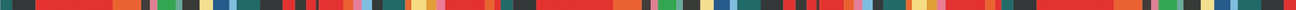 ATBALSTA PAKALPOJUMS BĒRNIEM AR FUNKCIONĀLIEM TRAUCĒJUMIEM
Sociālā atbalsta pakalpojumi ietver nodarbības bērna attīstības veicināšanai, atbalstu bērna aprūpes, audzināšanas un sociālo prasmju apguvei un uzturēšanai personām, kuras īsteno bērna ikdienas aizgādību
personām, kuru aizgādībā ir bērni ar funkcionāliem traucējumiem
Individuālās/grupu Montessori nodarbības
Individuālās/grupu mūzikas nodarbības
Individuālās smilšu terapijas nodarbības
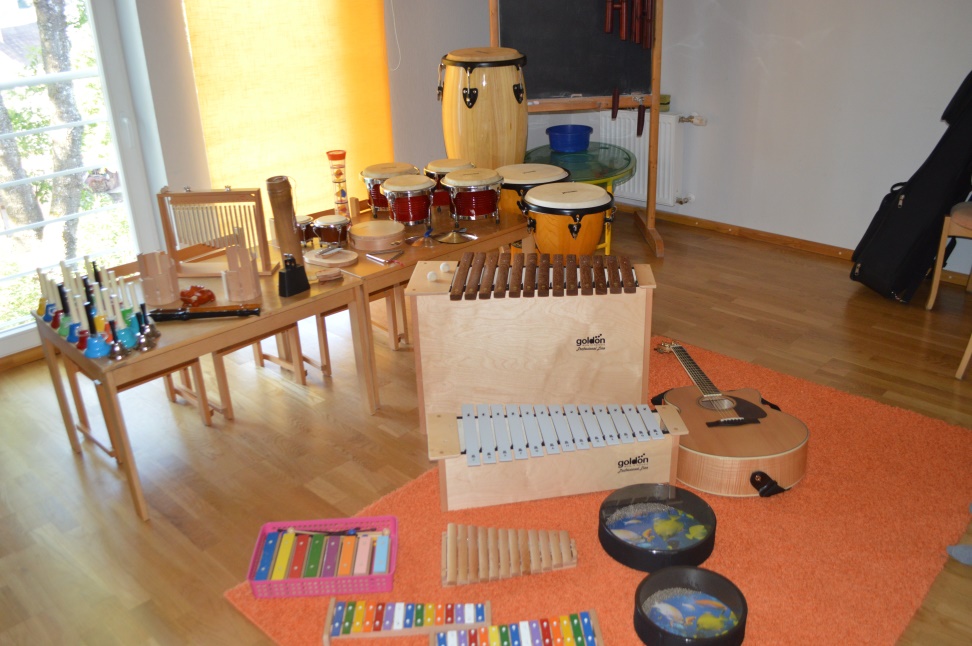 TALSU NOVADA SOCIĀLAIS DIENESTS
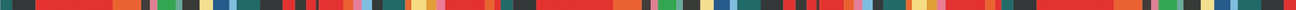 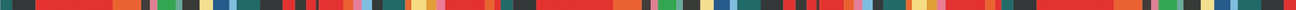 TALSU NOVADA 
SOCIĀLAIS DIENESTS
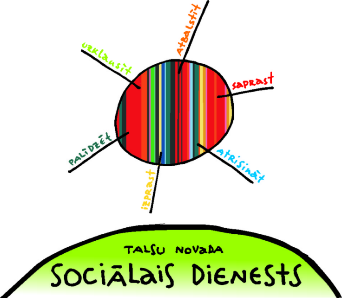 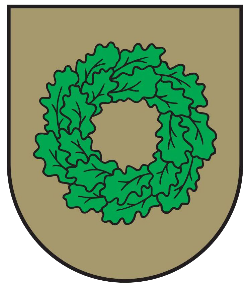 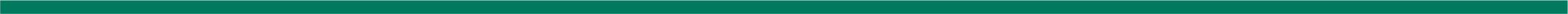 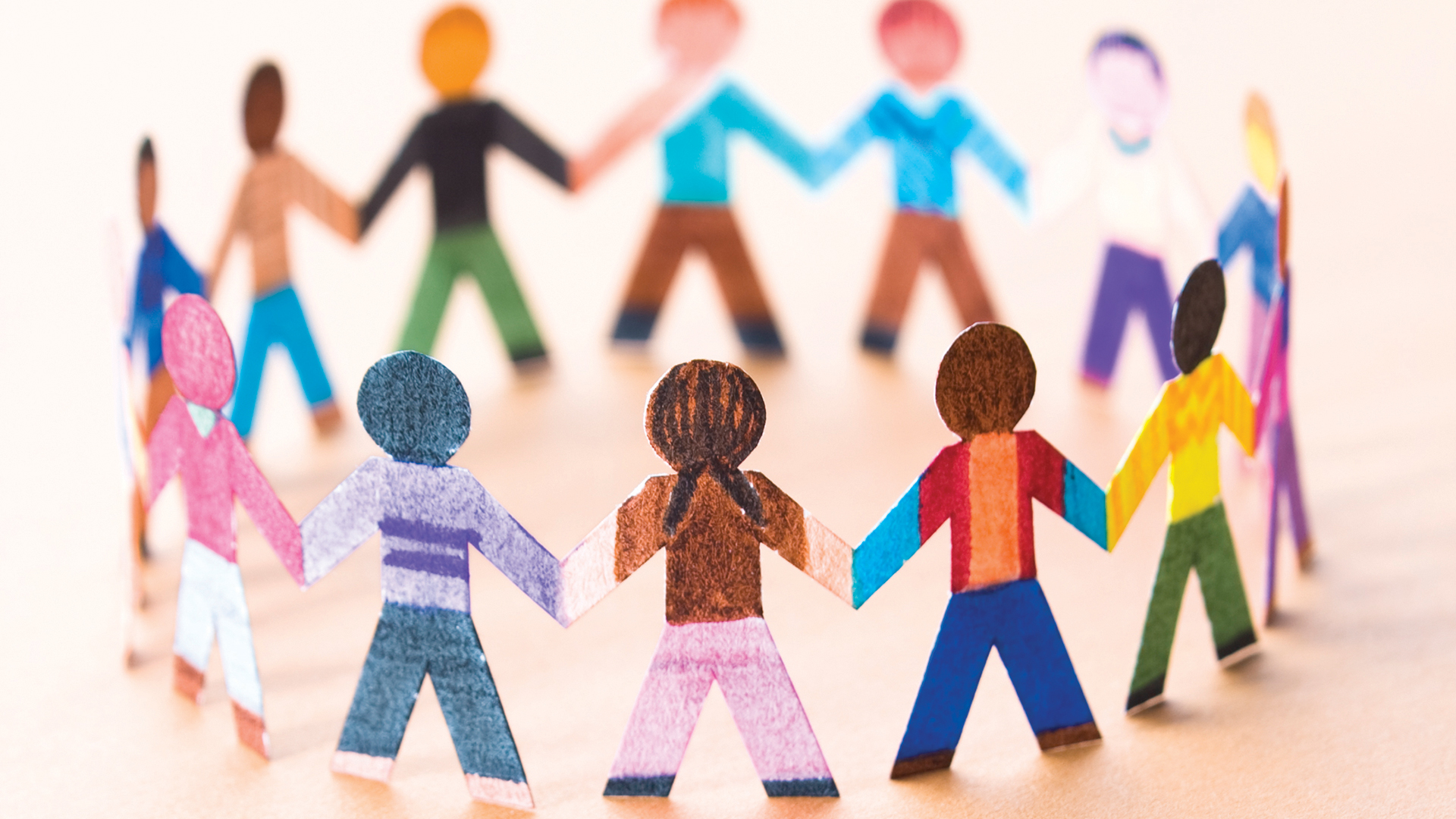 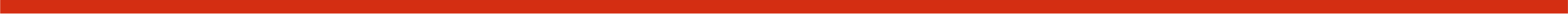 www.talsi.lv/talsu-novada-socialais-dienests